„Vodeni cvjetovi“Ahmed hromadzićObrada bajke
Nastavni predmet: Bosanski jezik

Autor: Atifa Šaljić  OŠ „Rifat Burdžović Tršo“
„Vodeni cvjetovi“                           Ahmed hromadzić
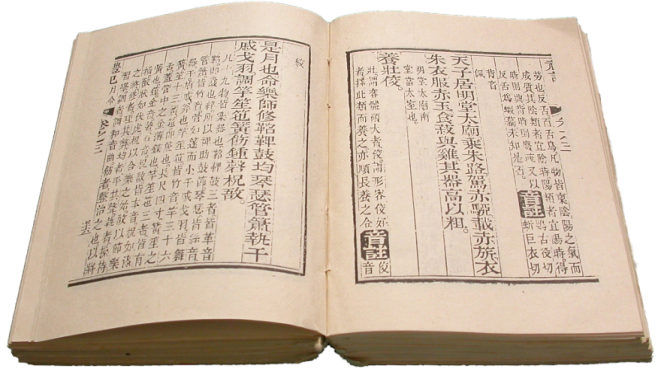 Sta je to književnost?                                     
Kako se dijeli književnost?
Koja je razlika između  narodne i umjetničke književnosti?
Kako se još dijeli književnost? (Epiku i liriku). Šta spada u Epiku, a šta u liriku?
Hajde da se podsjetimo bajki.  

Bajke su posebna književna vrsta, a može biti narodna i umjetnička. Radnja je uglavnom obilježena između dobra i zla. Likovi su često ustaljeni (prinčevi, princeze, vještice, vitezovi, vile) sa primjesom nečeg natprirodnog (zmajevi, divovi, vile...)

Bajka „Vodeni cvjetovi“ (str 120. ) Ahmed Hromadzić.
Biografija
Ahmed Hromadžić (1923- 2003)
Rođen je u Bjelaju kod Bosanskog Petrovca
gdje je završio osnovnu školu. Pedagošku
akademiju je završio u Sarajevu. Kao urednik
Izdavačkog preduzeća „Veselin Maslaša“osniva 
Dječiju biblioteku“Lastavica“
Pisao je pripovijetke i romane za djecu i odrasle
Djela su mu prevedena na mnoge svjetske jezike 
I uvrštena u izbor dječije literature i lektire u
Italiji, Norveškoj i Belgiji.
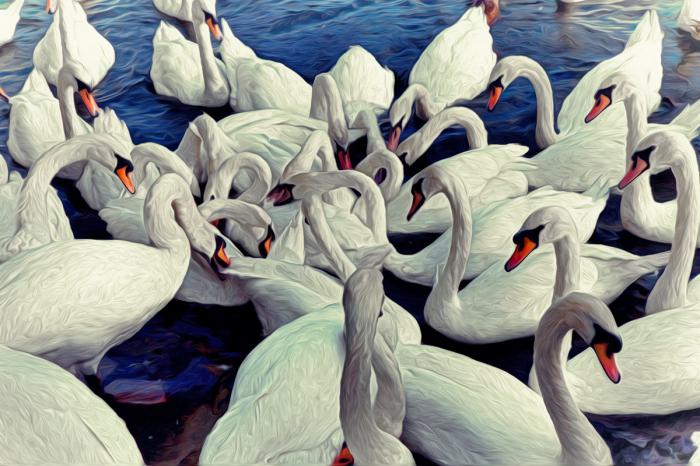 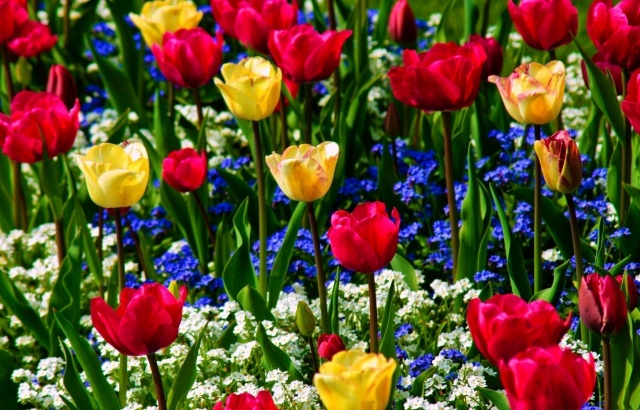 OBJASNIMO NEPOZNATE RIJEČI:
Iznikli 
izraslo
Tetrijeb
ptica
Opasa 
Obgrli, ogrnuti
Skrovišta
mjesto skrivanja
Analiza teksta
Mjesto radnje:
Na planinskom
jezeru
Motivi: planina, jezero, labudovi, cvijeće
Tema: 
Labudovi i njihova čudesna igra u jezeru
Glavni junaci: Labudovi
Ideja: Sve što je lijepo, kratko traje!
Vrijeme vršenja radnje:
Moderno doba, današnje vrijeme
Kreativni rad učenika
Napišite rečenicu u kojoj će biti iskazane osobina labuda
Osobine labudova:
Kreativan , lijep, bajkovit, nestvaran, moćan, bijel
Na osnovu osobina labuda napišite završetak bajke
Nacrtajte jednu od tri bajke koju je labud stvarao/napišite pjesmu.
„VODENI CVJETOVI“                   AHMED HROMADZIĆ
Planirani načini vrednovanja – instrument kojim bi učenici samovrednovali rad grupe čiji su bili članovi:
Semafor osjećanja (nacrtaj odgovarajući ):
         

Da li u vama sada preovladavala emocija sreće ?
Da li vam se svidio ovaj način rada ?
Kako ste se osjećali dok ste radili iz svoje kuće?
Jeste li sretni sto ćete mijenjati kraj pripovijeteke?
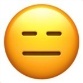 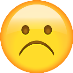 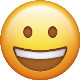 Pjevanje pjesme
Učenica Lejla Goruždić, inspirisana tekstom , samostalno je napisala tekst pjesme. 
Uz saradnju nastavnice muzičke kulture, na pisani tekst odrađen je aranžman.
Hvala na pažnji !
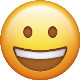